Dezvoltarea și consolidarea culturii calității la nivelul sistemului de învățământ superior românesc – QUALITASPachetul de lucru V – Internaționalizare, schimb de bune practici, comunicare în asigurarea calității învățământului superior românesc
Sesiunea de formare a studentilor, 
Bacau, 13-17 martie 2015
Spațiul European al Învățământului Superior
Procesul Bologna
Conținut:


Istoricul și evoluția Procesului Bologna

Actori cheie

Ce presupune?

Linii de acțiune 

Alte principii

Asigurarea calității în Procesul Bologna
Istoricul și evoluția Procesului Bologna/SEIS I
(1999 - )
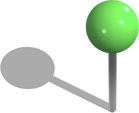 Bologna (1999)
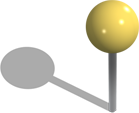 Prague (2001)
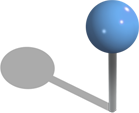 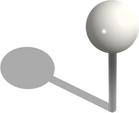 Berlin (2003)
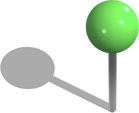 Bergen (2005)
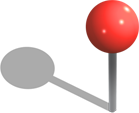 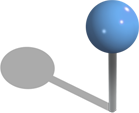 London (2007)
Leuven/Louvain-la Neuve (2009)
București (2012)
4
Istoricul și evoluția Procesului Bologna/SEIS II
la 25 mai 1998, miniștrii responsabili de învățământul superior din Franța, Italia, Marea Britanie și Germania au semnat Declarația de la Sorbona. 

la 19 iunie 1999, miniștrii din 30 de state au afirmat intenția de a susține și promova ideea creării Spațiului European al Învățământului Superior până în anul 2010, prin semnarea la Bologna, a Declarației cu același nume.

la 19 mai 2001, 33 de miniștri se întâlnesc la Praga și, în vederea realizării demersului formulat la Bologna, au determinat obiective noi.

conferinta de la Berlin din 19 septembrie 2003 – miniștrii au considerat necesară introducerea celui de-al treilea ciclu – doctorat, în vederea asigurării unei corelări strânse dintre Spațiul European al Învățământului Superior și Spațiul European al Cercetării într-o Europă a Cunoașterii.

În cadrul Conferinței de la Berlin, au aderat la Procesul de la Bologna Rusia și țările ex-Iugoslave
Istoricul și evoluția Procesului Bologna/SEIS III
În mai 2005, la Bergen, au aderat Republica Moldova, Armenia, Azerbaidjan, Georgia și Ucraina. 

La conferinta ministerială de la Londra, 2007, s-au luat măsuri pentru înființarea unui Registru al Agențiilor Europene de Asigurare a Calității în Învățământul Superior cu scopul de a crește încrederea în sistemul educațional european 

Aprilie 2009 - stabilirea priorităților pentru Spațiul European al Învățământului Superior până în 2020, în special importanța învățării pe tot parcursul vieții, creșterea accesului la educația superioară și mobilitatea. 

În martie 2010, la Viena a fost lansat Spațiul European al Învățământului Superior. Se subliniază și în noul format eforturile de a îmbunătăți mobilitatea, angajabilitatea și dezvoltarea dimensiunii sociale pentru a permite accesul tuturor la un învățământ superior de calitate.
Istoricul și evoluția Procesului Bologna/SEIS IV
Conferința din Aprilie 2012, București, a avut ca principal mesaj acela că reforma învățământului superior poate ajuta redresarea Europei și poate genera creștere sustenabilă și locuri de muncă. 
În fața crizei economice, miniștrii s-au pus de acord asupra 3 obiective: de a oferi educație de calitate mai multor studenți, de a forma studenți mai angajabili și de a crește mobilitatea studenților. 
Cele 47 de state membre au adoptat la București o nouă strategie europeană ce vizează obiectivul ca până în 2020 cel puțin 20% dintre absolvenții europei să fi luat parte la o perioadă de studii sau training în străinătate. 
Numără astăzi 47 de state, ultima acceptată fiind Kazakhstan.

Următoarea conferință ministerială – Armenia 2015

2018...

2020...
Actori cheie
Miniștrii educației din statele semnatare
Bologna Follow-Up Group (BFUG)
BFUG Secretariat

Membri consultativi

E4 (ENQA, EUA, ESU, EURASHE) + 3 (EQAR, Education International, Business Europe)
Comisia Europeană
Consiliul Europei
UNESCO-CEPES
Ce presupune?
un cadru prin intermediul căruia statele europene să creeze, până în 2010, un Spațiu Unic European al Învățământului Superior

dezvoltarea în Europa a unei economii competitive, bazate pe cunoaștere, care ar avea potențialul de a oferi locuri de muncă mai bune și de a crea o mai mare coeziune socială.

conștientizarea faptului că Europa Cunoașterii este un factor indispensabil al creșterii social-umane, precum și o componentă esențială a procesului de consolidare și îmbogățire a cetățeniei europene
Linii de acțiune până în 2010:
  1. Cadrul calificărilor / Sistemul de învățământ bazat pe 3 cicluri de învățare
  2. Studii în co-tutelă
  3. Mobilitate
  4. Recunoașterea Calificărilor
  5. Asigurarea Calității
  6. Dimensiunea socială
  7. Angajabilitatea
  8. Învățământul pe tot parcursul vieții (LLL)
  9. Spațiul European al Învățământului Superior (EHEA)
10. Învățământul centrat pe student
11. Raportare (Stocktaking)
12. Bologna dupa 2010
Linii de acțiune până în 2020:

• Dimensiunea socială
• Învățarea pe tot parcursul vieții
• Angajabilitatea
• Învățământul Centrat pe Student
• Educație, cercetare și inovare
• Mobilitatea
• Colectarea datelor
• Instrumente de transparență multidimensionale
• Finanțarea
Trainingul național pentru studenți evaluatori ARACIS, 17 – 23 Aprilie 2013, Timișoara
Alte principii
mobilitate a studenților, a absolvenților și a personalului din învățământul superior;
pregătire a studenților pentru carierele lor viitoare și pentru o viață ca cetățeni activi în societățile democratice și sprijinire a dezvoltării personale a acestora;
acces larg la educație superioară de înaltă calitate, bazată pe principii democratice și pe libertate academică
autonomie universitară
participare a studenților în guvernarea învățământului superior
învățământul superior ca responsabilitate publică
dimensiunea socială a Procesului de la Bologna.
Asigurarea calității în Procesul Bologna  I
Bologna (1999): “promotion of European co-operation in [QA] with a view to developing comparable criteria and methodologies” (Bologna, 1999)

Prague (2001): “quality assurance systems play in ensuring high quality standards and in facilitating the comparability of qualifications throughout Europe.” Rol important în garantarea calității programelor de studiu și în asigurarea comparabilităților în SEIS

Berlin (2003) dezvoltarea “an agreed set of standards, procedures and guidelines on quality assurance” și explorarea “ways of ensuring an adequate peer review system for quality assurance and/or accreditation agencies or bodies”. 

Bergen (2005) miniștrii au decis lansarea unui Registru de Asigurare a Calității la nivel european (EQAR)
Asigurarea calității în Procesul Bologna II
London (2007): “The extent of student involvement at all levels has increased since 2005, although improvement is still necessary” și încurajarea E4 să organizeze European Quality Assurance Forum și să raporteze asupra progresului registrului de asigurare a calității.

Leuven/Louvain-la-Neuve (2009):  încurajează creșterea calității procesului de predare și învățare prin ESG.

București (2012) “Quality assurance is essential for building trust and to reinforce the attractiveness of the EHEA’s offerings, including in the provision of cross-border education. We commit to both maintaining the public responsibility for quality assurance and to actively involve a wide range of stakeholders in this development. (…) We will revise the ESG to improve their clarity, applicability and usefulness, including their scope. The revision will be based upon an initial proposal to be prepared by the E4 in cooperation with Education International, BUSINESSEUROPE and EQAR which will be submitted to the Bologna Follow-Up Group.”
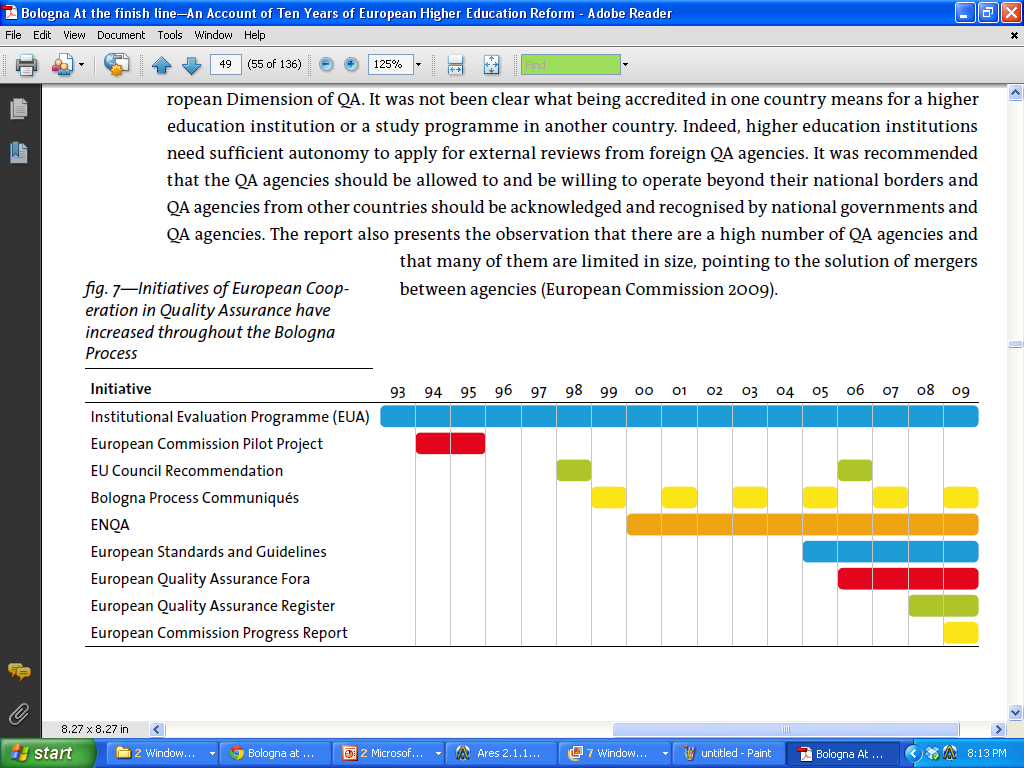 Thank you!
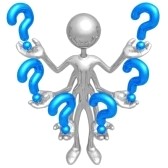